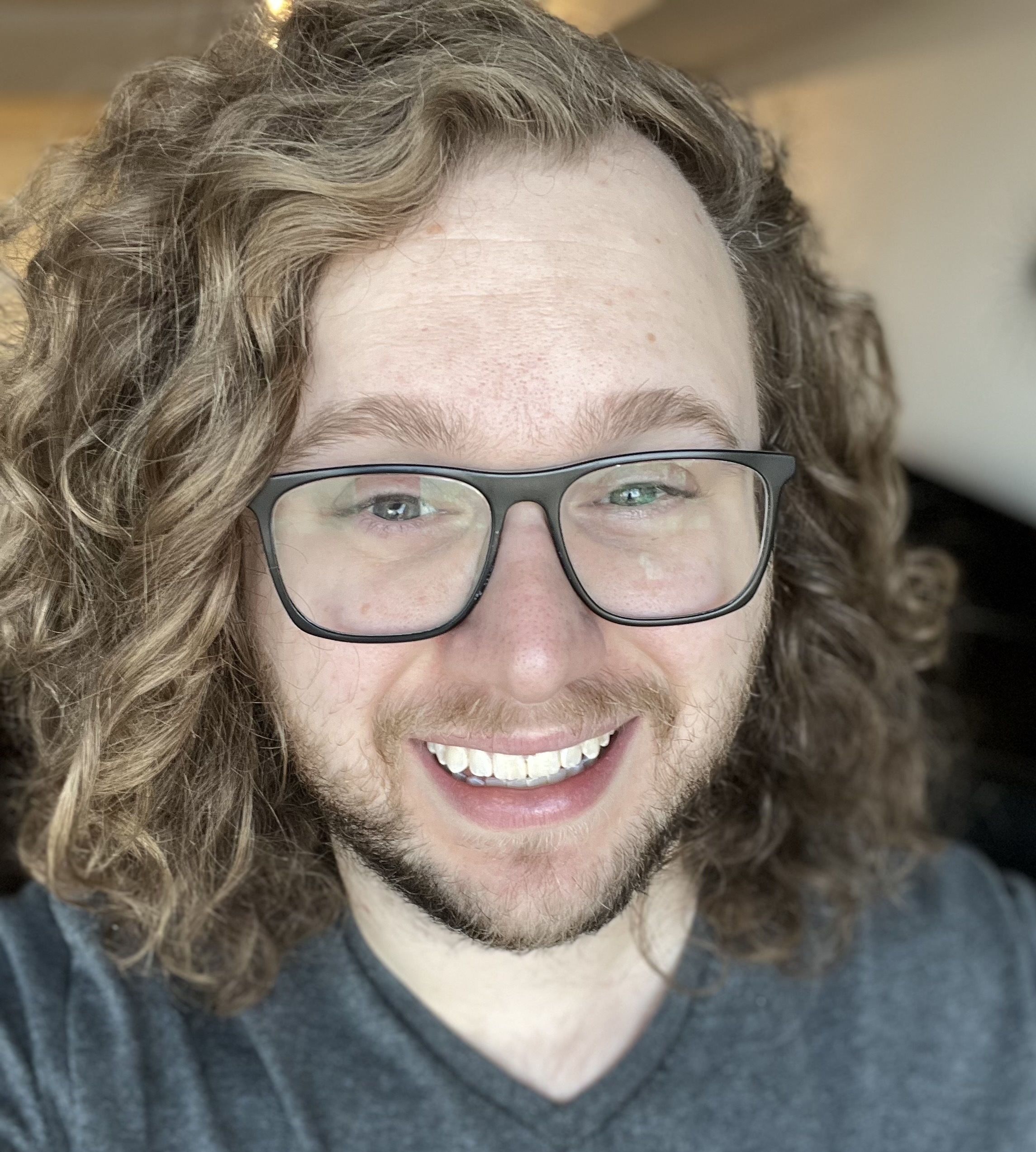 Hello!
I’m David Lemmons (he/they), the Instruction Coordinator for GMU Libraries.
I’m also the English Composition Librarian!
What Are We Doing Today?
Talking about research and the library!
Strong partnership between University Libraries and English Comp
What library folks can do for you as a teacher
And as a student
Learning Outcomes
Students will:
Depict the research process for ENGH 101.
Define the role of a library instructor in an ENGH 101 context.
Identify areas where library instructors can help their students in the research process.
Discuss approaches to scaffolding library activities.
Reflect on and evaluate research questions for ENGH 615 and consider how to transfer this work to the first-year classroom.
TODAY’S AGENDA
Drawing the research process
Talking about our drawings + the process
Q&A surrounding libraries, the Argument for Change, etc.
Research questions activity
SKETCHING THE RESEARCH PROCESS
Break into groups to sketch out the research process
Focusing on ENGH 101 and where students will need support
Also talking about where the library fits in!
SKETCHING THE RESEARCH PROCESS
Sketch out the research process for ENGH 101
Add in key places you want to deliver feedback
Add in places where you think a library instructor can help
Add in how you’ll scaffold any library visits